PRÁCTICAS RESTAURATIVAS
RECURSO PARA MEJORAR LA CONVIVENCIA Y 
LA COHESIÓN GRUPAL EN EL CEIP AVE MARÍA
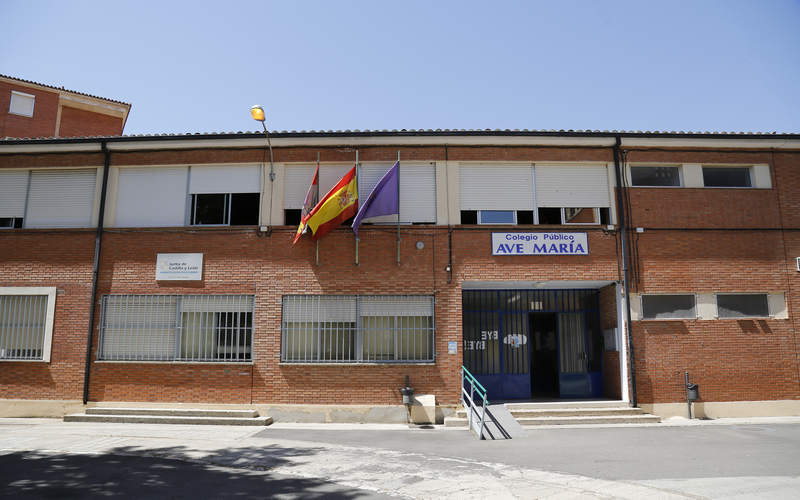 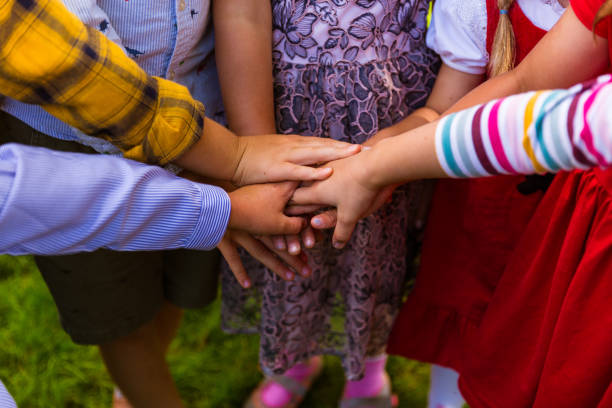 Creador: Antonio Quintero Acero .Copyright: EL NORTE DE CASTILLA
1ª SESIÓN
JUEGO DE MEZCLA
¿PARA QUÉ?

Despertarnos
Activarnos
Romper el hielo
Para divertirnos
Para sentarnos con otras personas
Para salir de nuestra zona de confort
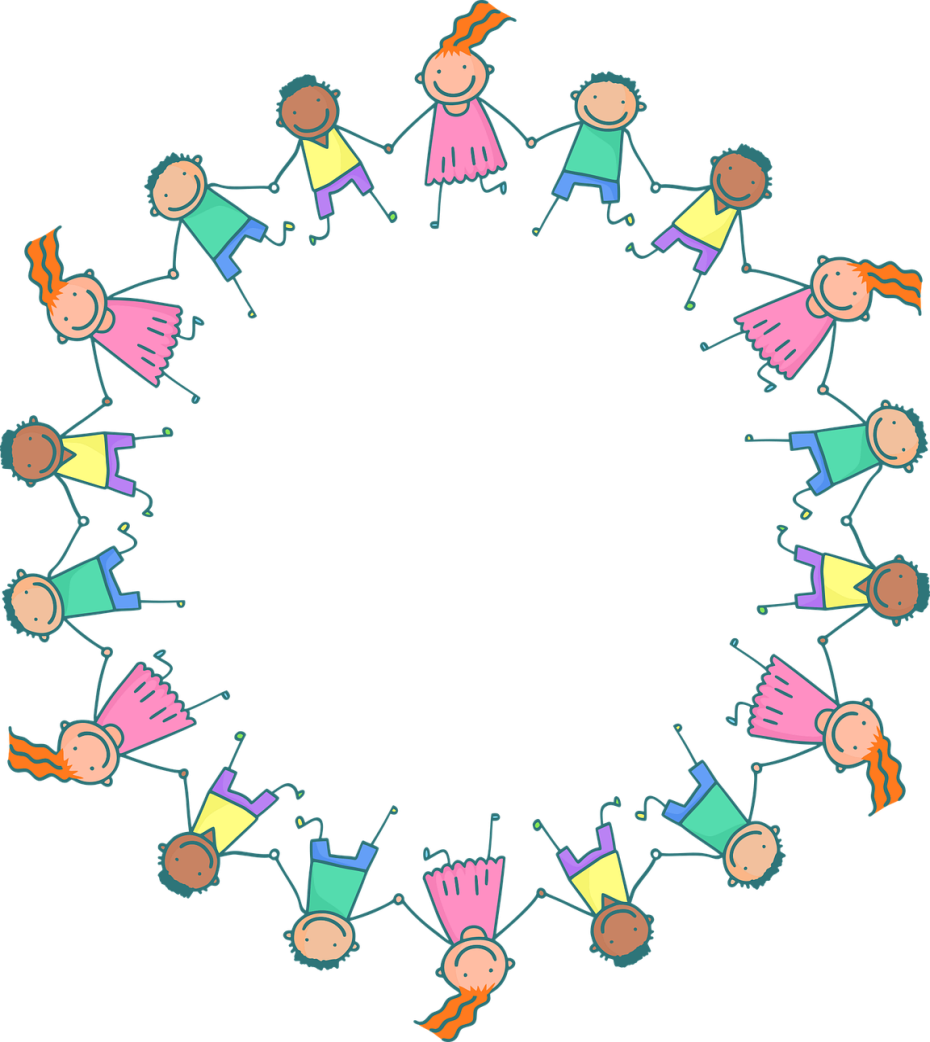 CIRCULO DE PRESENTACIÓN (Parejas y Presentación Mutua)
NOMBRE

GRUPO/ASIGNATURA QUE DOY

¿QUÉ PLAN TENGO PARA ESTE PUENTE?
R
GESTO: Levantar las manos
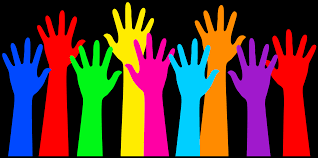 OBJETO DE LA PALABRA
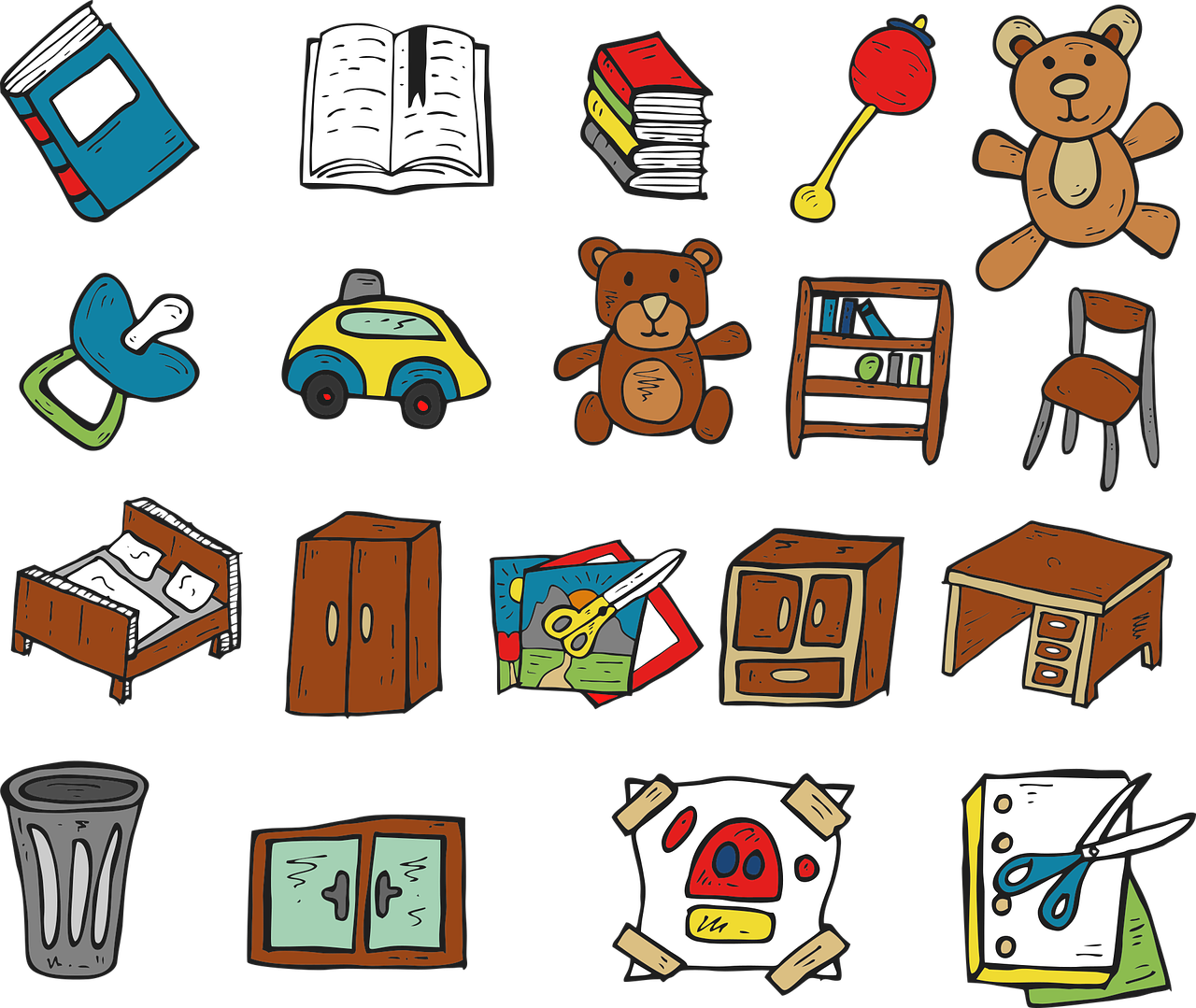 ¿A qué te suena “prácticas restaurativas?
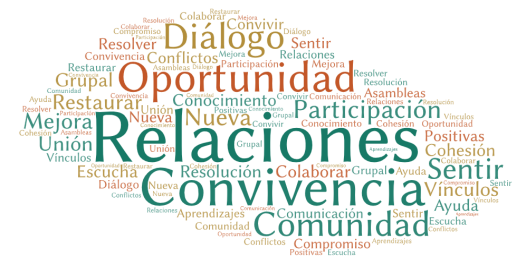 9
Dos formas de resolver  las cosas
3
JUSTICIA TRADICIONAL
¿Qué ha pasado?

Quién es el culpable?

¿Qué castigo o sanción se merece?
JUSTICIA RESTAURATIVA
¿Qué ha pasado?

¿Quién daño se ha producido?

¿Qué tiene que pasar para que las cosas mejoren?
13
Cortesia de la magistrada Rosa Freire
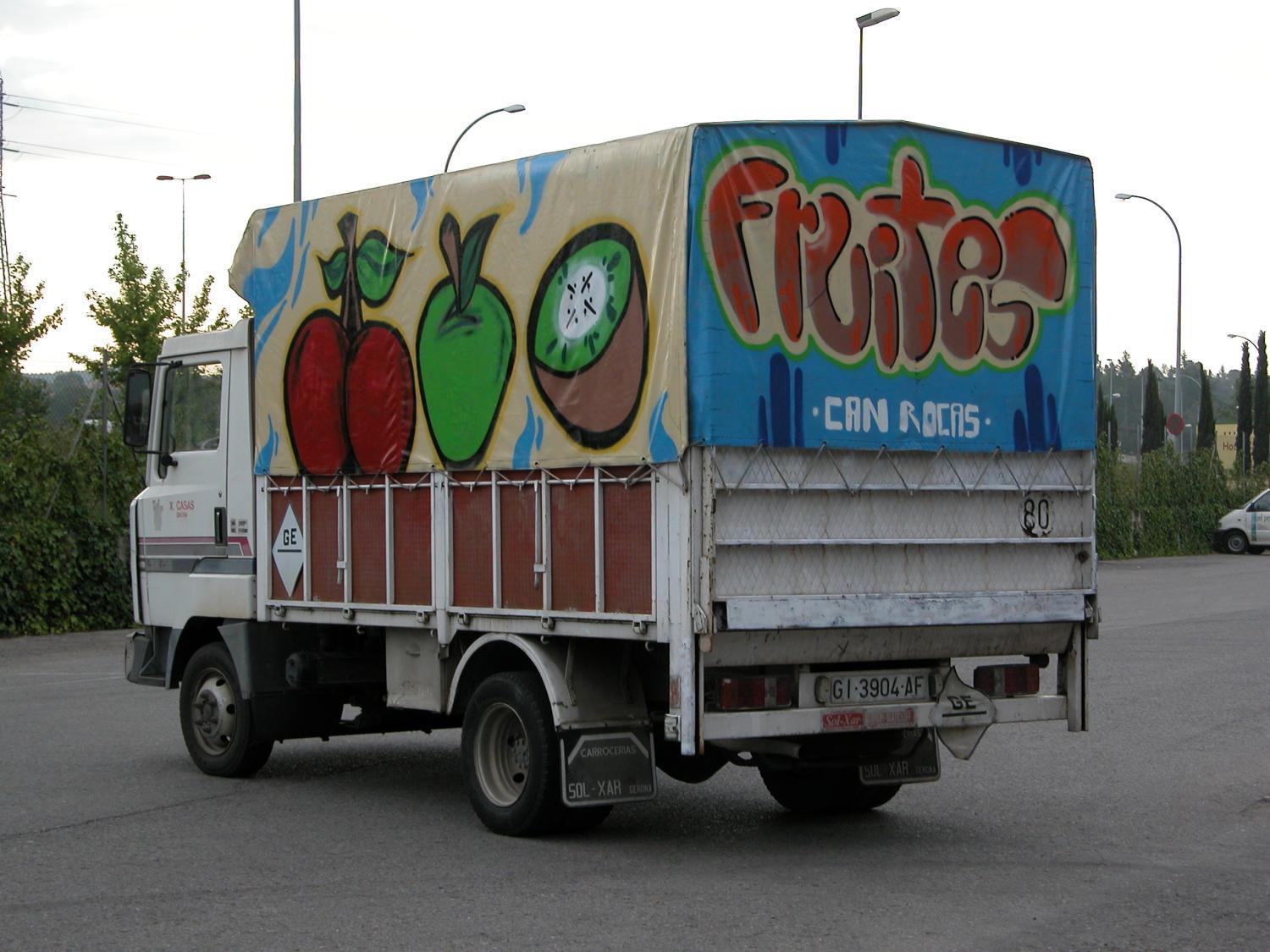 14
Un proceso de justicia restaurativa es aquel del que salen beneficiadas ambas partes, tanto la víctima como la parte denunciada. La primera porque puede sentirse escuchada y recuperar su tranquilidad; la segunda, porque tiene la oportunidad de reparar el daño.
¿QUÉ SON LAS PRÁTICAS RESTAURATIVAS?
PREVENCIÓN
RESOLUCIÓN DE CONFLICTOS
TUTORIA
HOJA DE REFLEXIÓN
CONVERSACIÓN RESTAURATIVA
REUNIÓN RESTAURATIVA
CIRCULOS
DINAMICAS DE GRUPO
TUTOR
COORDINADOR DE CONVIVENCIA
EQUIPO DIRECTIVO
COMUNIDAD EDUCATIVA
ESCUCHA
V
EL CONFLICTO
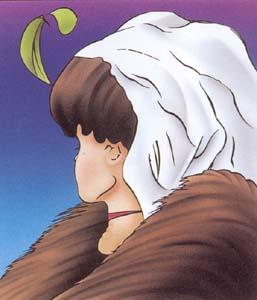 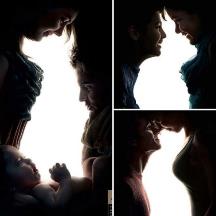 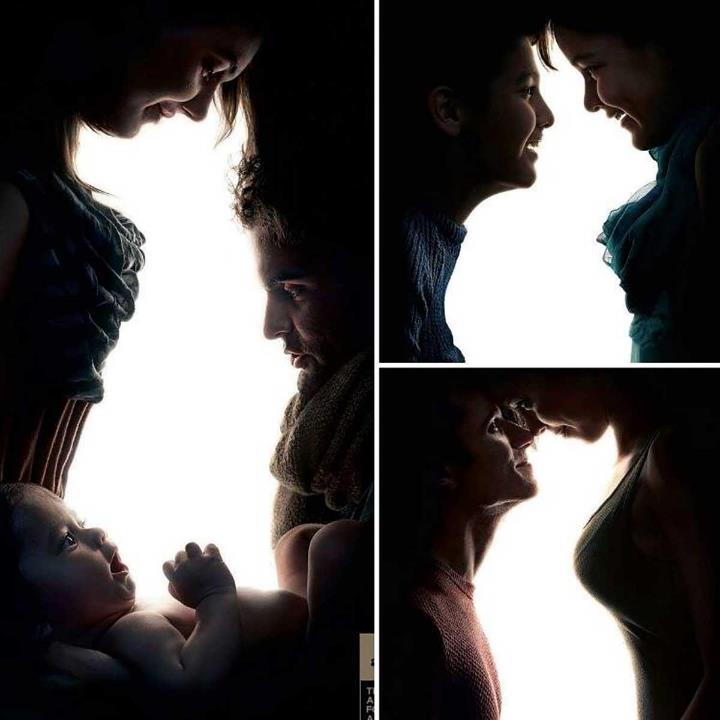 DISTORSIONES COGNITIVAS
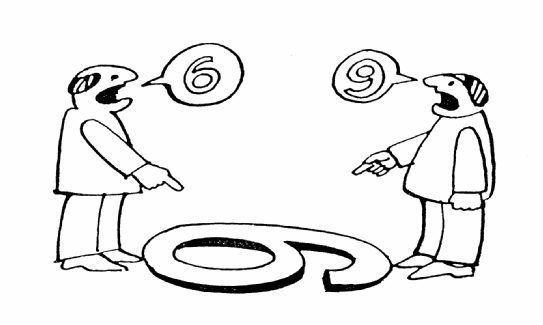 ILUSIÓN DE SUPERIORIDAD

ERROR FUNDAMENTAL DE ATRIBUCIÓN

PREJUICIOS
Actuar preventivamente es básico
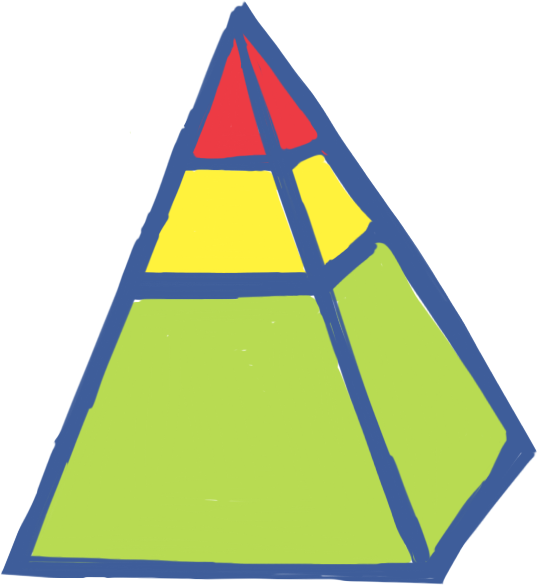 Intervenir en conflictos graves
Facilitar estrategias para resolver justamente pequeños conflictos
Fomentar buen clima de grupo, autoconocerse, competència socioemocional
Si se fomentan las buenas relaciones en el grupo, potenciando el sentimiento de pertenencia, muchos conflictos o no aparecen o se resuelve positivamente
V
A veces “las prioridades”….¿Qué os parece?
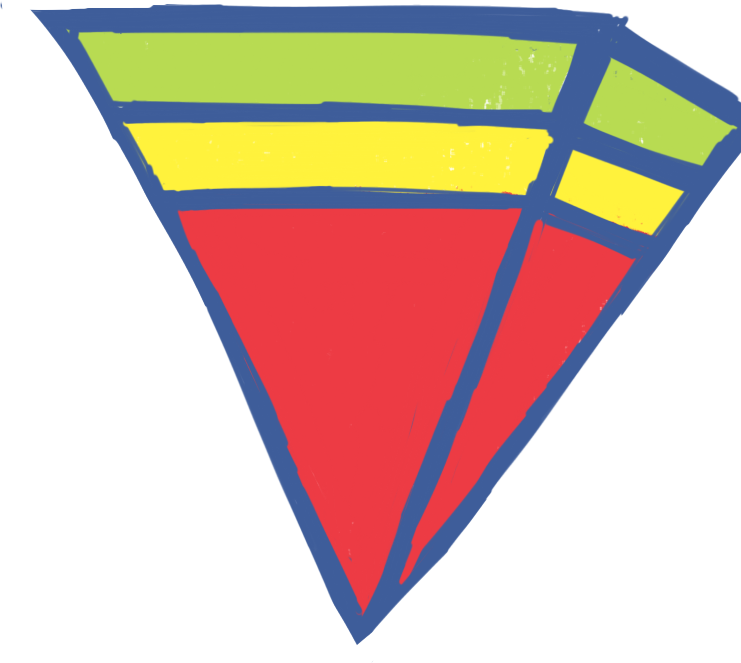 Se dedica poco tiempo a crear vínculos en el grupo
Ante pequeños conflictos, o bien se dejan pasar o los resuelven los adultos
Resolver conflictos graves es el grueso de la convivencia.
CIRCULO DEL ACOSO
El acoso suele ser un fenómeno grupal
Mejorarando la convivencia en el grupo, prevenimos el acoso
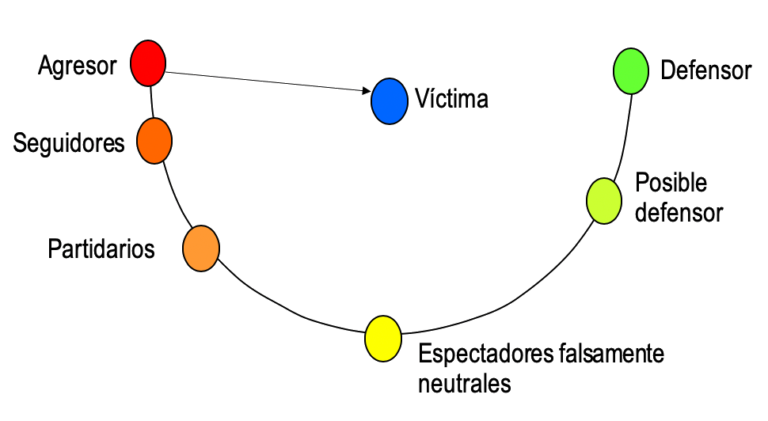 Niveles de funcionamiento en los grupos
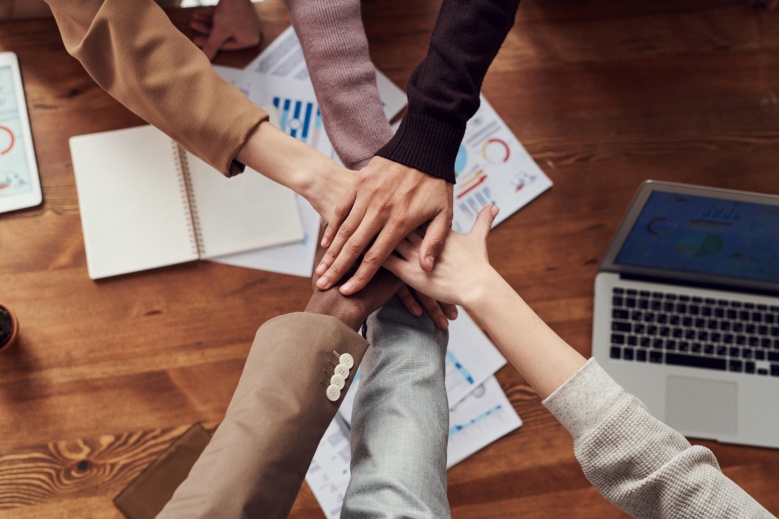 NIVEL SOCIOAFECTIVO
Clima
Tarea
COHESIÓN GRUPAL
NIVEL ORGANIZATIVO
N. Temático
Qué
N. Funcional
Cómo
2ª SESIÓN
JUEGO DE MEZCLA
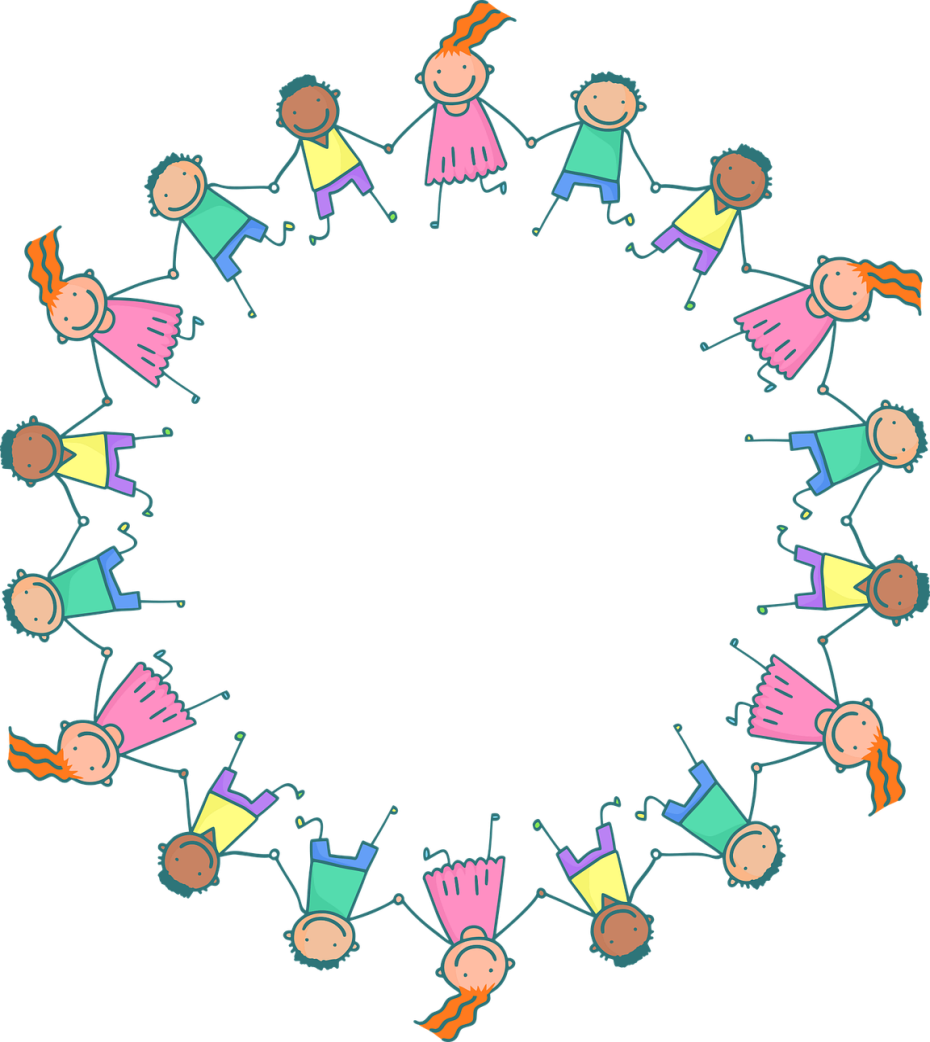 EL VIENTO SOPLA
CIRCULO DE PRESENTACIÓN (Parejas y Presentación Mutua)
¿CUÁL ES LA HISTORIA DE TU NOMBRE?
EN LA ANTERIOR SESIÓN HABLAMOS DE...
De dónde vienen y qué son las prácticas restaurativas.

El conflicto

La pirámide de la convivencia

Importancia de crear cohesión de grupo y sentimiento de comunidad
R
Del agrupamiento al grupo
Agrupamiento
Grupo
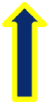 Todo el mundo es parte del grupo.,
Cohesió grupal
Los miembros se conocen
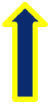 Participan, colaboran
Establecen normas y objetivos
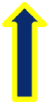 Interaccionan se comunican
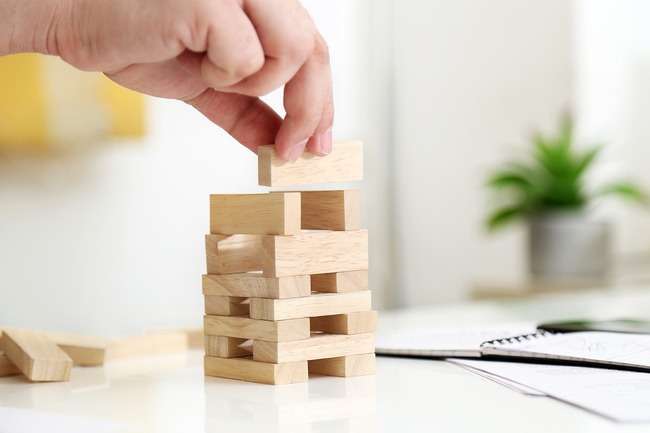 Escala de PROVENCIÓN: mejora de la cohesión del grupo
Presentación
Conocimiento
Confianza
Aprecio/Reconocimiento (propio y hacia los otros)
Comunicación
Cooperación
ESCALA DE PROVENCIÓN
1º En qué consiste ese apartado en particular

2º De qué manera ayuda al clima del grupo

3º Una dinámica
ESCALA DE PROVENCIÓN
¿ Se realizan en el colegio este tipo de actividades? , ¿qué efecto crees que podría tener implementarlas?

¿Cómo se podría incluir dinámicas de formación de grupo dentro del Plan de Convivencia del colegio? 

¿Algo en particular que te haya sugerido la escala de prevención y te haya llamado la atención o generado ideas?
DESCRIPCIÓN DE UN CÍRCULO
TODO EL GRUPO  EN CÍRCULO Y SE SIGUEN ALGUNAS NORMAS:

Hay un objeto que se va pasando.
Solo puede hablar quien tiene el objeto.
Los que no hablan escuchan con respeto
Cuando a alguien recibe el objeto puede sentirse  preparada o no
Las rondas pueden ser consecutivas o no
Practicamos
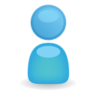 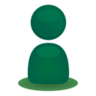 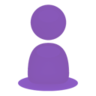 Tenemos una facilitador/a
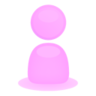 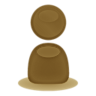 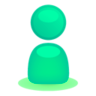 Elegimos un testimonio (objeto)
Inicio: Algo que te llevarías a una isla desierta

Una característica mía que ayuda a crear un buen ambiente en los grupos

Un lugar o momento vital en el que he experimentado una buena convivencia. 

Algo que hago o puedo hacer para cuidar las relaciones con mis compañeros de trabajo

Conclusión una cosa con la que me quedo de este círculo
36
Algunos tipos de círculos
Inicio (una pregunta para empezar)
Cierre (una cosa que me llevo, me ha gustado, he aprendido, me ha sorprendido, …)
Formación y valoración de grupo (preguntas para conocernos mejor, para establecer normas de aula, para hablar de cómo va el grupo, …)
Educación social y emocional (hablamos de valores, prevención del acoso, cómo afrontar conflictos, regulación emocional, proponerse metas personales …)
Pequeños conflictos (hablamos de qué ha pasado, cómo nos sentimos, qué podemos hacer para solucionarlo)
Contenidos de la formación (cosas que sabemos sobre ....)
Círculos de busca de soluciones
37
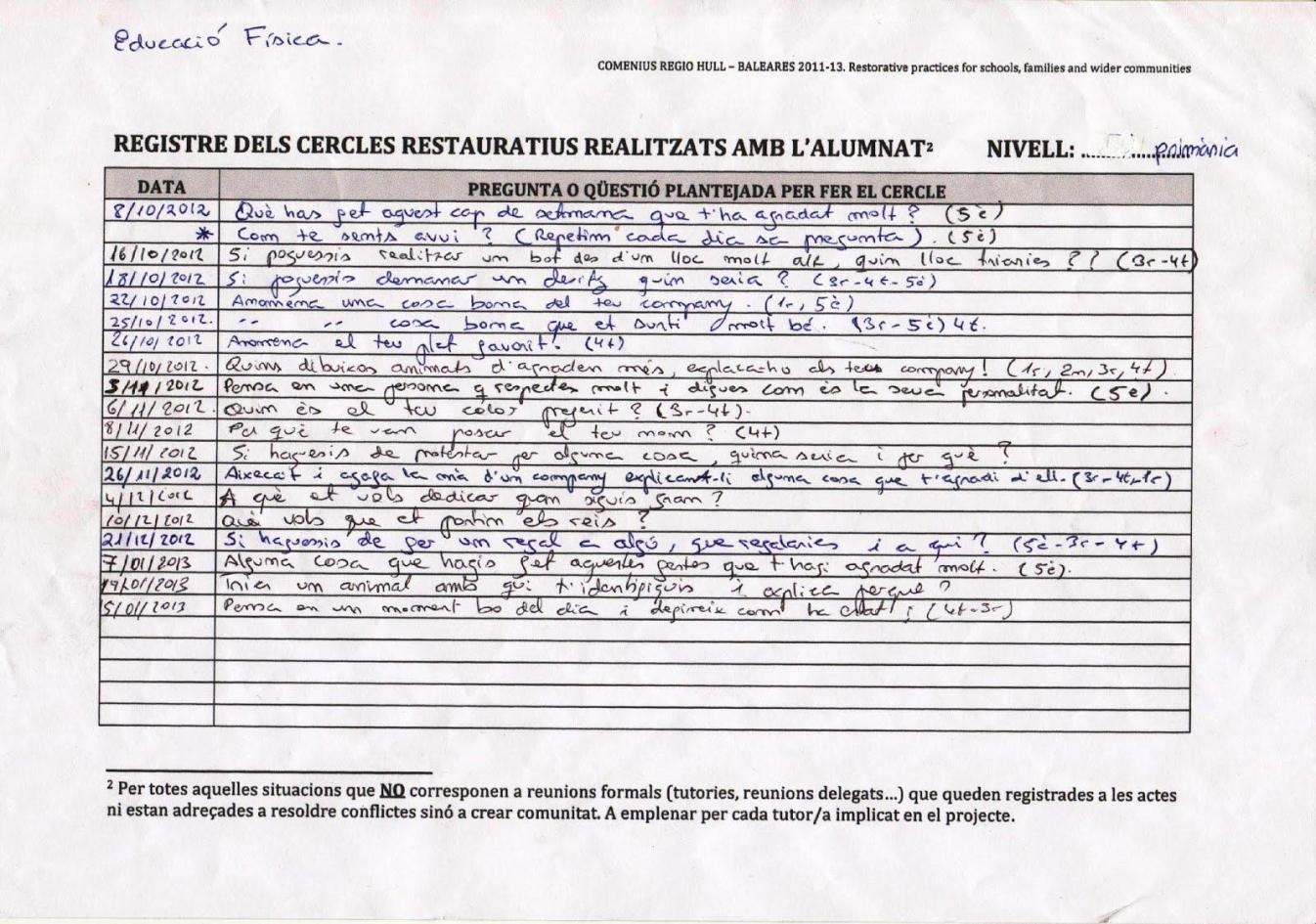 13
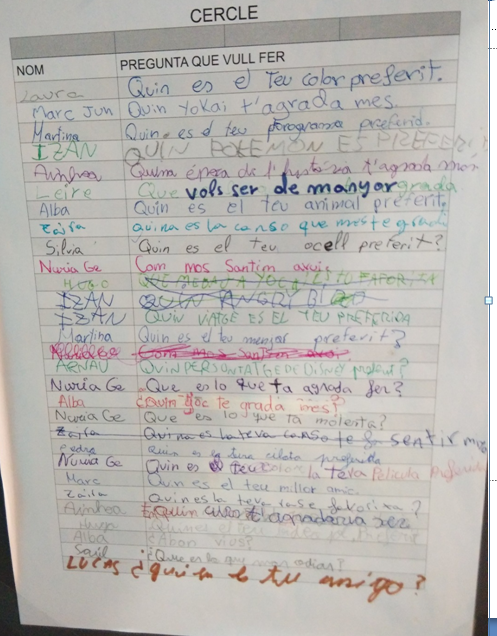 PREGUNTAS DE INCIO
GUSTOS E INTERESES
CUÁL ES TU COMIDA FAVORITA

QUÉ TRES COSAS TE LLEVARIAS A UNA ISLA DESIERTA

SI PUDIERAS TENER UN SUPERPODER, ¿CUÁL SERIA?

A QUE PERSONAJE FAMOSO TE GUSTARÍA CONOCER

SI TUVIERAS QUE CAMBIAR EL NOMBRE,¿ CUAL ESCOGERIA?
PREGUNTAS DE INCIO
VIVENCIAS
¿POR QUÉ ESCOGIERON TU NOMBRE?

QUÉ RECUERDO TIENES DE EDUCACIÓN INFANTIL

QUÉ PERSONA ES ESPECIAL PARA TÍ

QUE PROFESOR/A TE HA INFLUIDO POSITIVAMENTE

UNAS VACACIONES QUE RECUERDES ESPECIALMENTE
PREGUNTAS DE INCIO
SENTIMIENTOS EMOCIONES
HOY HE AMANECIDO CON UN TIEMPO...

HOY ME SIENTO DE COLOR...

UN OBJETO QUE SEA SIGNIFICATIVO PARA TI

ROSA Y ESPINA..
PREGUNTAS DE INCIO
HABILIDADES/CUALIDADES
ALGO QUE SE ME DA BIEN

UNA CUALIDAD POSITIVA DE MI CARACTER

UN ADJETIVO QUE EMPIECE POR LA INCIAL DE MI NOMBRE

UNA CUALIDAD QUE TE GUSTARÍA MEJORAR
Repertorio de prácticas restaurativas
Reunión
Restaurativa
Círculo
Mediación
Conversación Restaurativa
Actitud Restaurativa
Expresión Afectiva
Escucha
Un esquema de preguntas
Introducción al tema

Una cosa que funciona o me gusta

Una cosa que podría mejorar

Una contribución personal a esta mejora
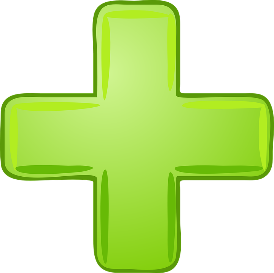 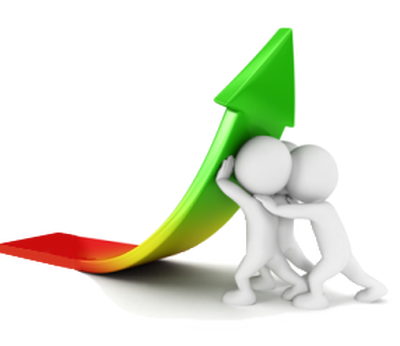 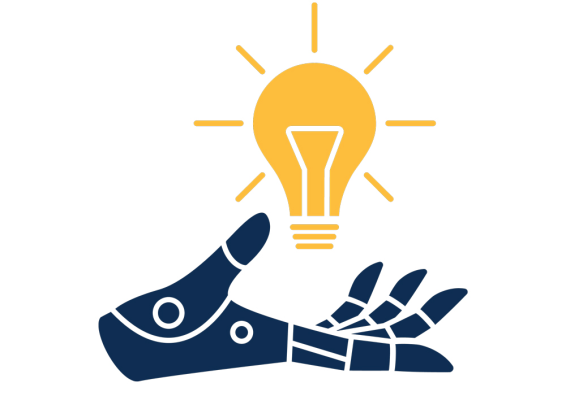 LA ESCUCHA
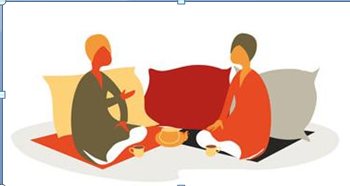 Para escuchar bien, es mejor NO …
Interrumpir 		Criticar						
				Juzgar
Interrogar			Aconsejar						
Quitar importancia	     Ignorar
Formas de escuchar
Negación de sentimientos: "bueno, no importa que te pongas así, ven a comer"
Respuesta filosófica: "mira, la vida es así, unas personas nos caen bien y otras no"
Advertencia: "te he avisado: no hagas que me tengan que llamar la atencón en la escuela"
Consejo: "lo que tienes que hacer es llevarte bien"
Interrogatorio: “¿tenías examen hoy? ¿Acaso no has hecho los deberes? ...”
Defender al otro: “no sabes lo duro que es ser maestro; deberías tener más comprensión”
Atacar al otro: “¿quién es la maestra? Ahora mismo telefonearé para quejarme; si te importa, me llamas y yo voy a venir inmediatamente”
Psicólogo de guardia: "¿has pensado qué debes hacer tú para caer mal a la gente?"
Distraído: (mirando el móvil o la TV, sin mirarlo a la cara) “ah, sí?”
Respuesta empática: “vaya, parece que estás bien enfadado; parece que el día no ha ido muy bien. ¿Quieres que hablemos un momento, o prefieres primer almuerzo?”
48
PARA ESCUCHAR BIEN
Lugar tranquilo, disponer de tiempo, tono de voz y actitud receptivas.
Mantener contacto ocular con quien habla
Estar interesado en la perspectiva de la otra persona
Indicar que se le está escuchando afirmando con la cabeza, diciendo “aha”
Respetar las pausas del interlocutor, no llenar sus silencio
Parafrasear
PARAFRASEAR
Es contestar a la persona con parte de lo que ella ha dicho, para que:

se dé cuenta de que lo estamos entendiendo
nos corrija si no lo hemos entendido bien.

La forma más habitual es un pequeño resumen:

la que habla nos explica algo durante unos 30′, durante los cuales sólo hacemos gestos de atención e interés.
Cuando hace una pausa, o cuando nos parece que ha completado una idea le decimos "si lo he entendido bien..." y hacemos un breve resumen de lo que ha dicho.

Esto va seguido de más habla y más parafraseo.

¿Lo probamos?
50
Comunicació No-Violenta
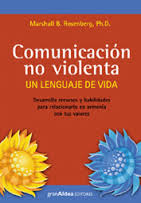 La Comunicación No-Violenta (Rosenberg) es una forma de expresarse y de dialogar que facilita la comprensión entre las personas
Un aspecto que trabajaremos es el de la identificación de sentimientos y necesidades
¿QUÉ ME LLEVO DE LA SESIÓN DE HOY?